Přednáška HL č. 3
Případ Knut Hamsun

1859 - 1952
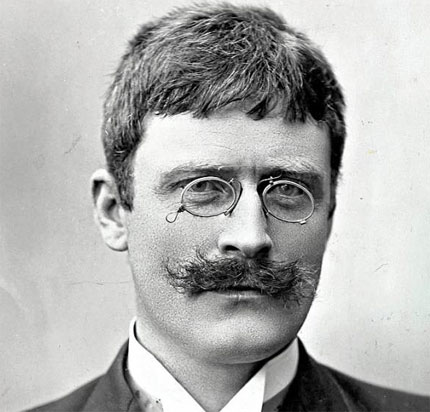 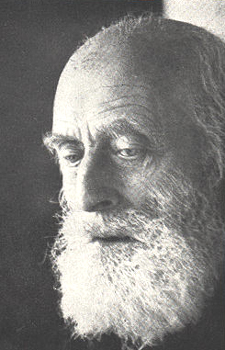 recepce
Jeho dílo bylo přeloženo do češtiny už 1896
Nobelova cena za literaturu 1920
První anti-demokratické vystoupení 1935 (Ossietzky)
1943: navštívil Goebbelse, Hitlera (přímluva za norské odbojáře)
14. června 1945 si ho odvedla policie, ale byl umístěn do domova pro přestárlé
Soudní proces – odsouzen uhradit pokutu 425 000 korun norskému státu
Kontra?
Život 
Mládí x stáří
Soukromý x veřejný


Kolaborace x vlastenectví
Dílo
Text x recepce?
Styl x obsah?
Světová sláva x skutečné poselství díla?
Jaký postoj zaujmou čtenáři?
Jaký postoj zaujmou literární vědci
Nobelova cena míru
Carl von Ossietzky (3. října 1889 – 4. května 1938) byl radikální německý pacifista a držitel Nobelovy ceny za mír za rok 1935
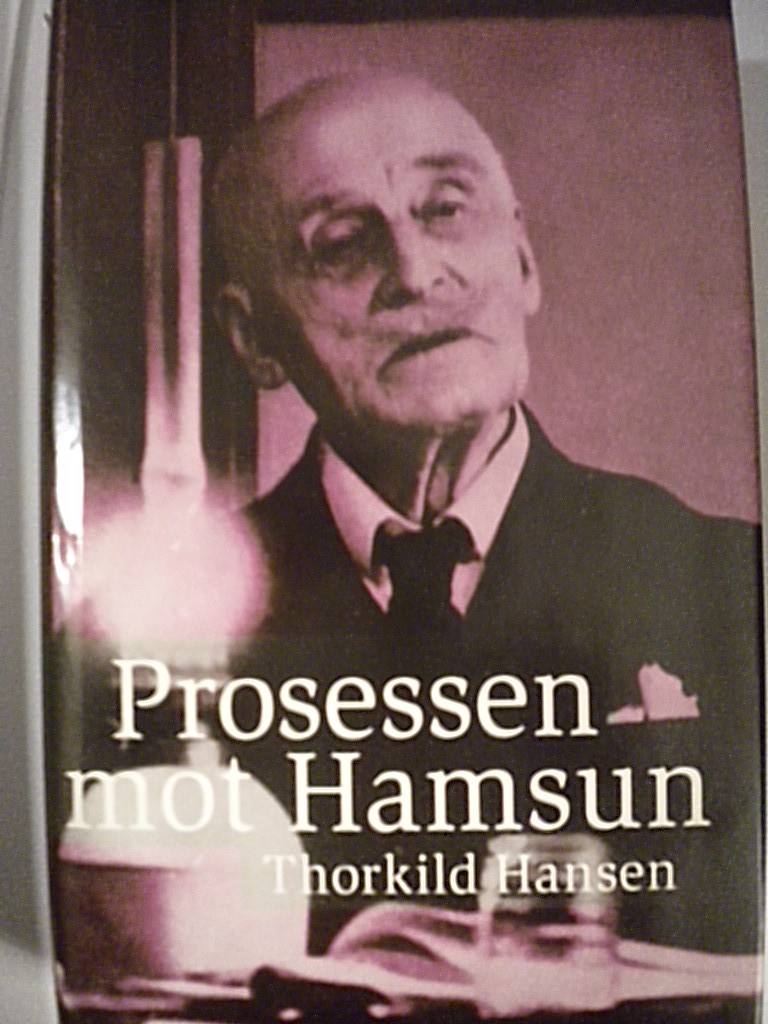 Místa?
Vågå i Gudbrandsdalen
Nørholm (ved Grimstad)
Hamsun-Center på Hamarøy
http://hamsunsenteret.no/no/arkitekturen

Knut Hamsuns plass i Grimstad
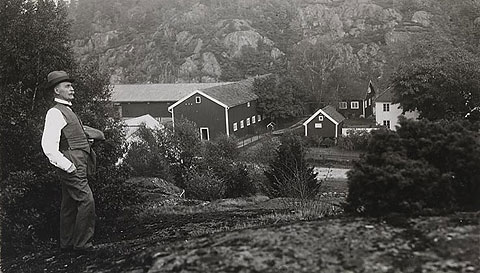 Norská ústava 17. května 1814,úvodní hlava (A)
§ 2. Den evangelisk-lutterske Religion forbliver Statens offentlige Religion. De Indvaanere, der bekjende sig til den, ere forpligtede til at opdrage sine Børn i samme. Jesuitter og Munkeordener maae ikke taales. Jøder ere fremdeles udelukkede fra Adgang til Riget.
Židé v Norsku
Začali přicházet až v osmdesátých letech 19. stol. (industrializace Norska, nárůst větších aglomerací, mezinárodní obchod)
Henrik Wergeland
.
Henrik Wergeland: básník národního obrození a evropského romantismu (1808 – 1845)

Změna ústavy parlamentem provedena až 1851

1. – 2- října 1943 – Dánsko (7 000)
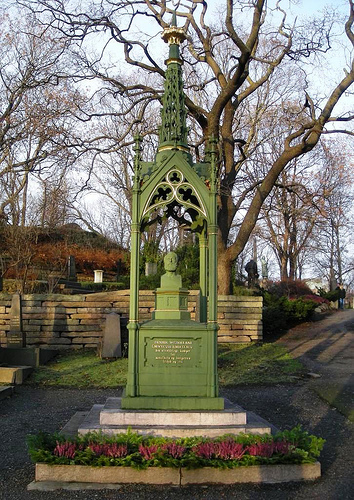 Situace  v Norsku 1940
2 100 osob, což je 0,8 promile obyvatelstva
Z toho 400 uprchlíci z Německa, Rakouska, Československa
Asi polovině se podařilo uprchnout do neutrálního Švédska
772 osob deportováno
Navrátilo se 25
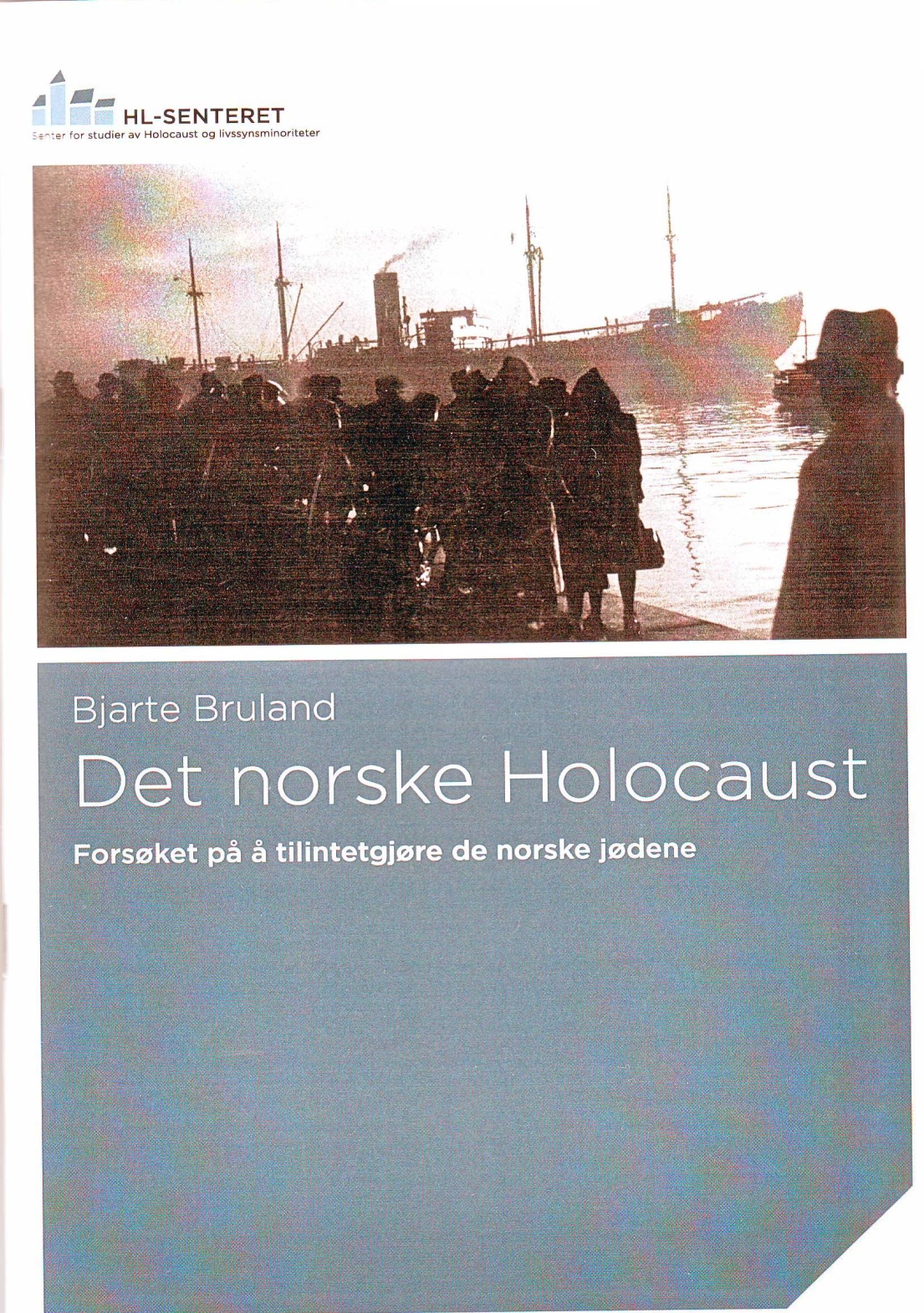 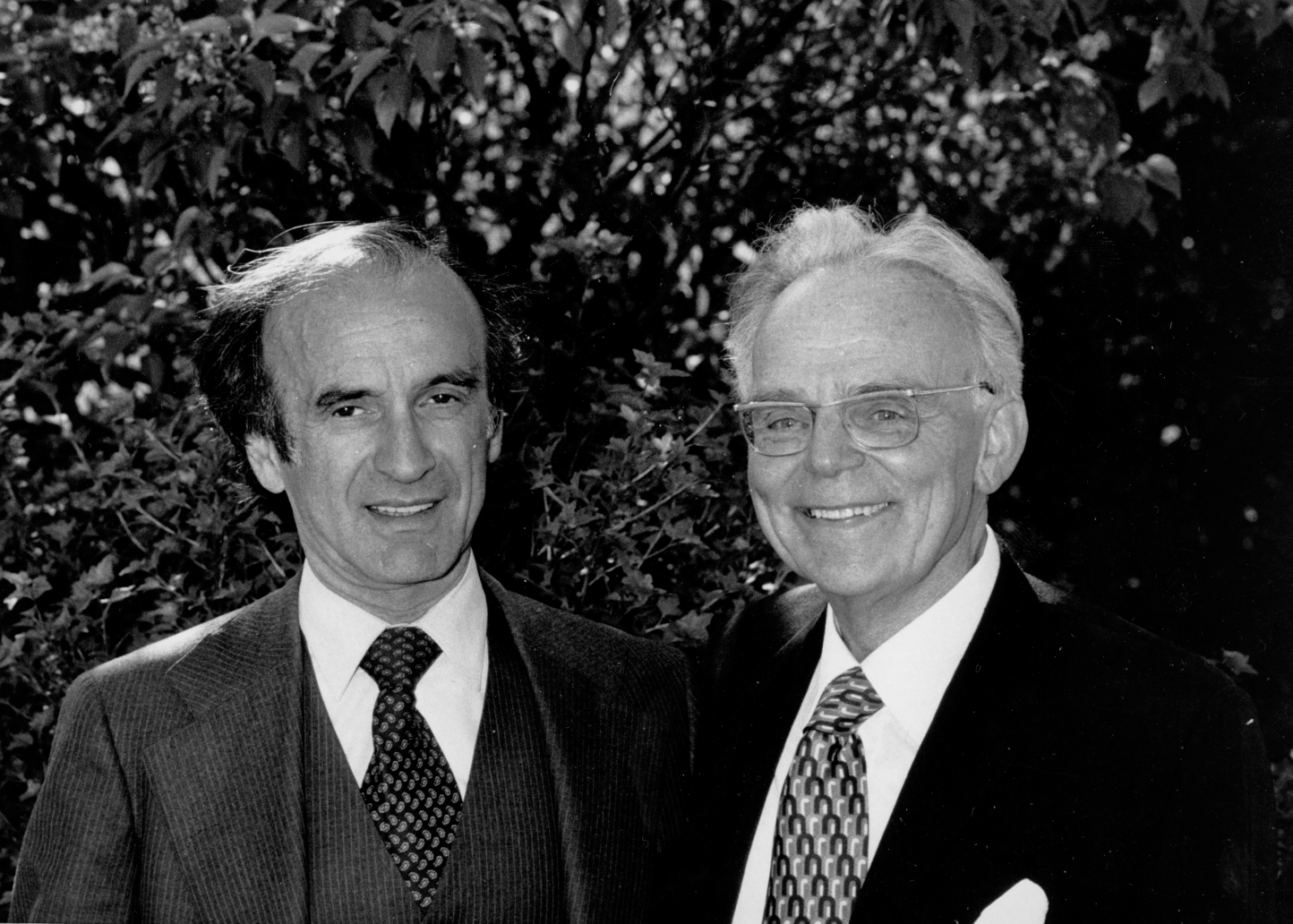